Познавательное развитие. Ознакомление с окружающим
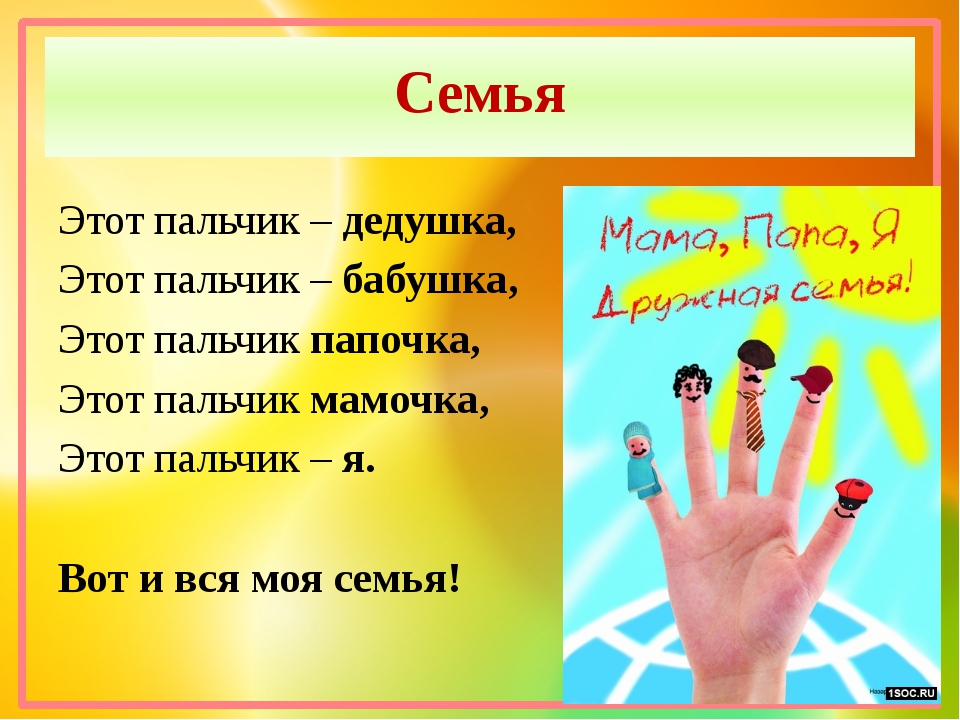 Что такое семья и как она образовывается? (Ответы детей)А как иногда взрослые называют своих близких?(семейство, домашние, родные).Семья – это  дом.  Семья – это  мир,  где  царят  любовь,  преданность,  дружба. Семья – это  самое  дорогое,  что  есть    у  каждого  человека. Семья - это когда живут вместе папа, мама, дети Семья – самое дорогое, что есть у человека. Не случайно в русском языке так много поговорок и пословиц о семье.
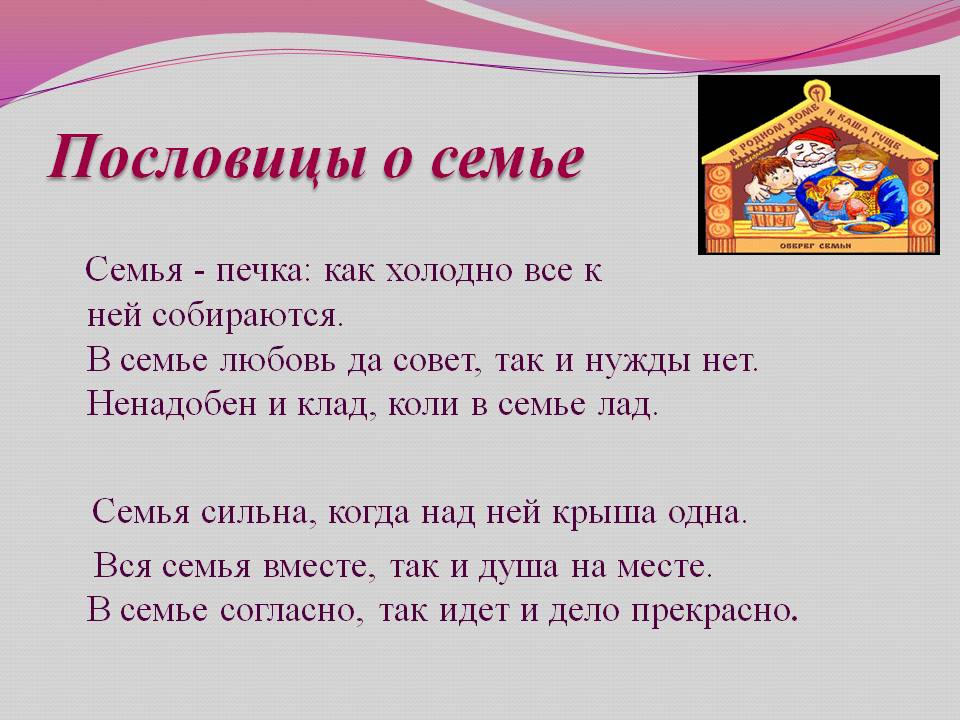 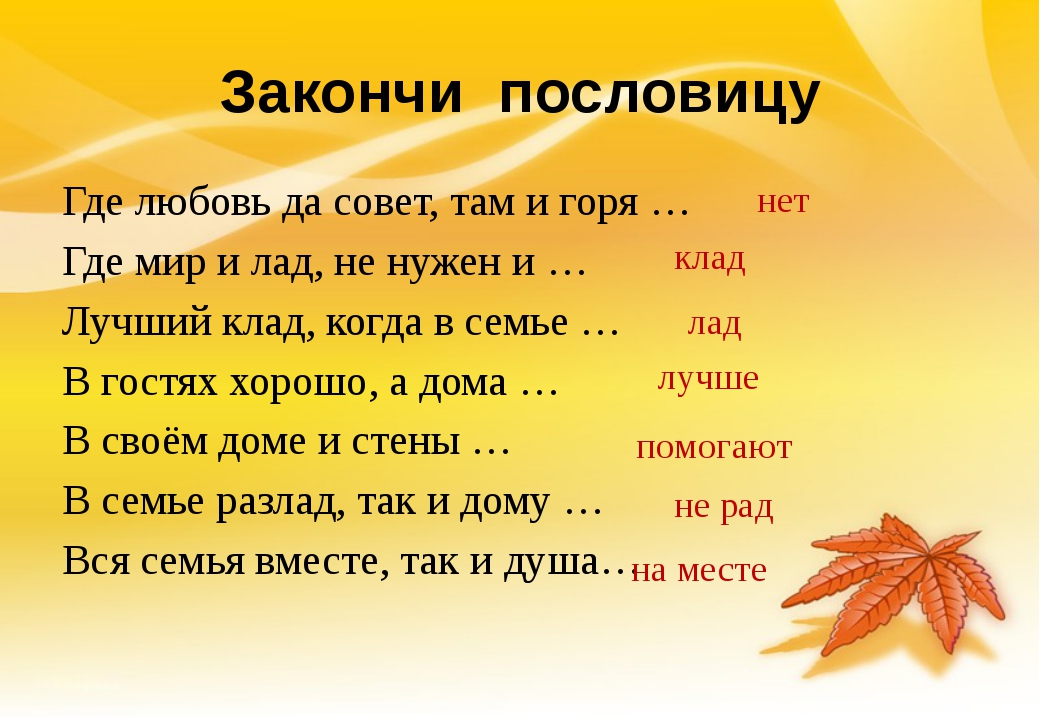 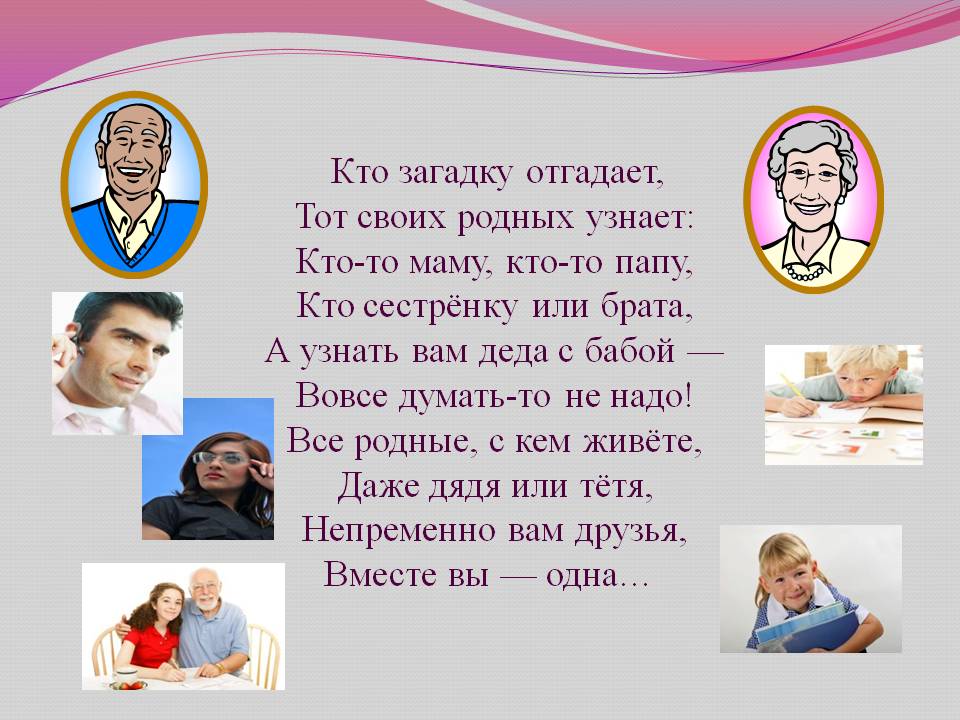 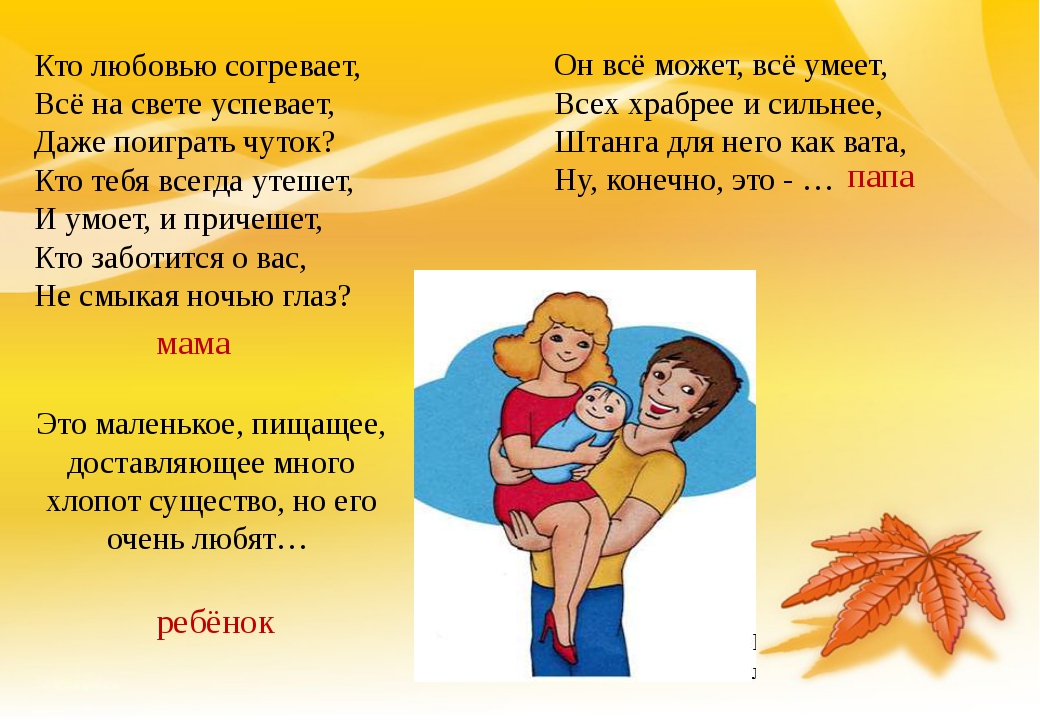 Я у мамы не один,У неё ещё есть сын,Рядом с ним я маловат,Для меня он — старший …(брат)
Мама с папой говорят,Что теперь я — старший брат,Что за куколка в коляскеПлачет? Видимо, от тряски?В ванной ползунков гора!Брату кто она?...(сестра)
Кто носки внучатам свяжет,Сказку старую расскажет,С медом даст оладушки? –Это наша…(бабушка)
Он — мужчина, и он сед,Папе — папа, мне он — …(дед)
Это слово каждый знает,Ни на что не променяет!К цифре «семь» добавлю «я» —Что получится?
(семья)
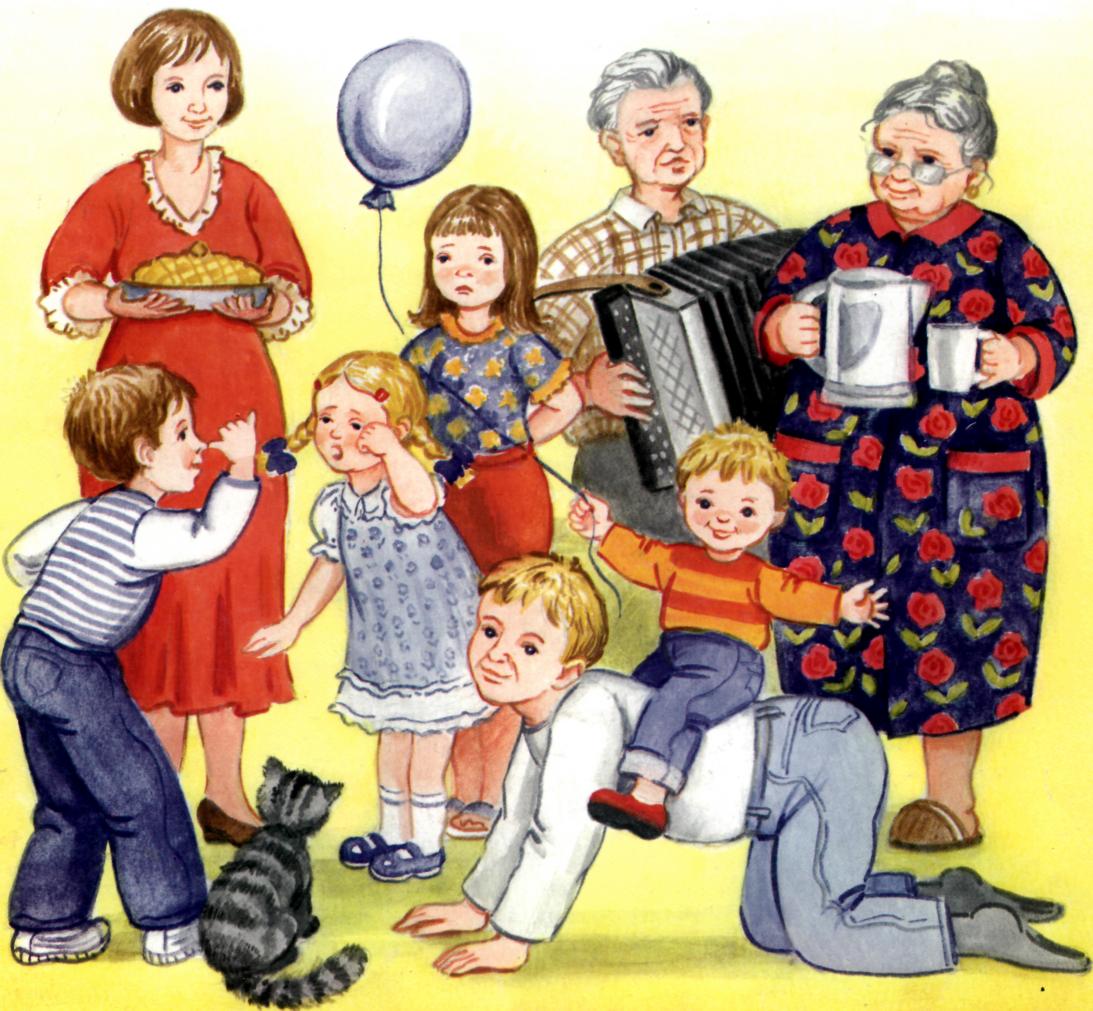 МОЛОДЦЫ РЕБЯТА! Все загадки отгадали! 
А сейчас давайте поиграем в игру»
 Какая ваша семья»
 (дети стоят в кругу и передают друг другу мяч называя слова – например: БольшаяДружнаяСпортивнаяВеселаяЗаботливаяДобраяХорошаяСтрогаяЗдороваяКрепкаяСчастливая
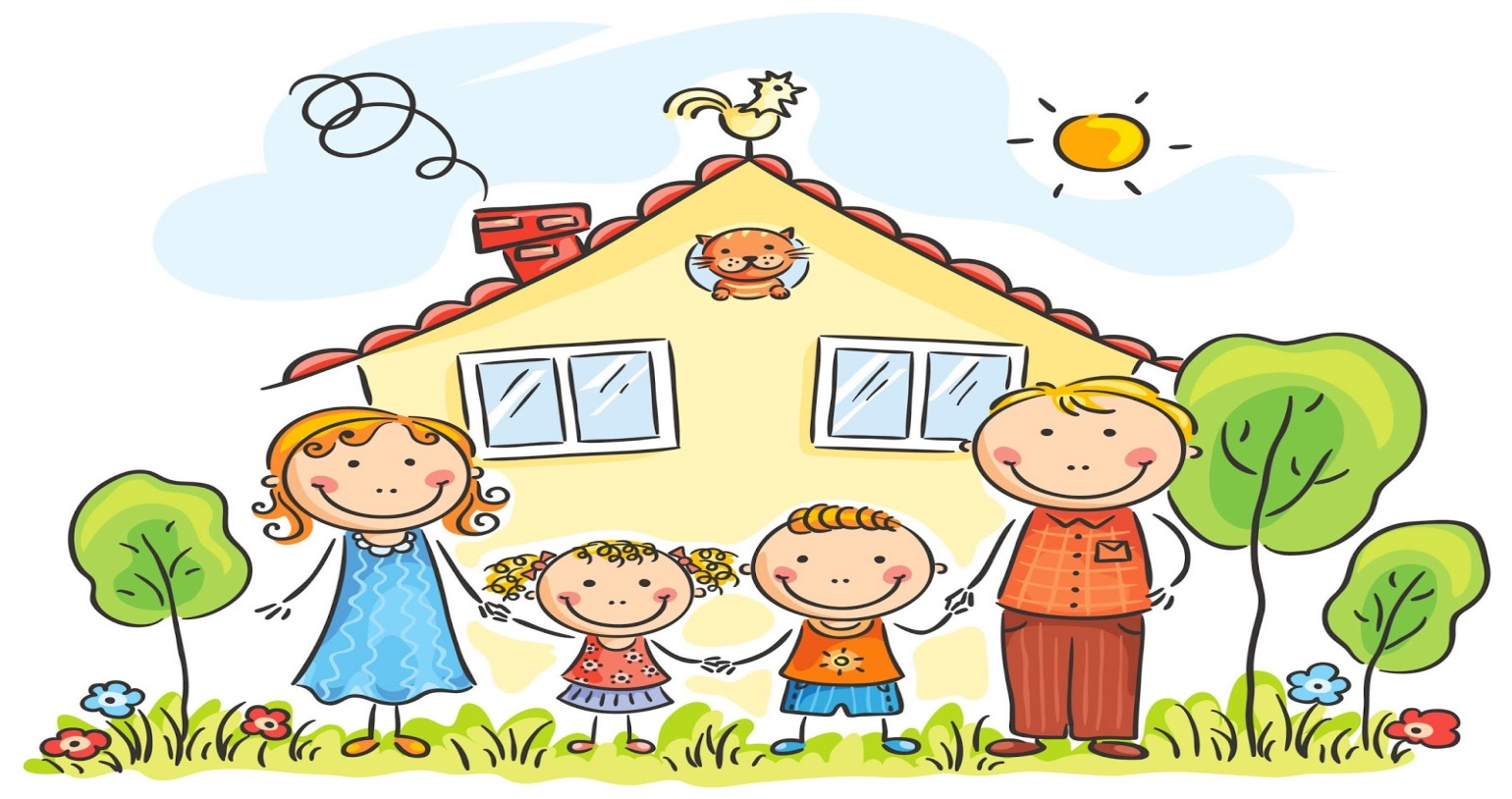 Обязанности членов семьи.- У каждого члена большой или маленькой семьи есть обязанности.- Давайте вспомним, что обычно в семье делает мама?-А что в семье делает папа?
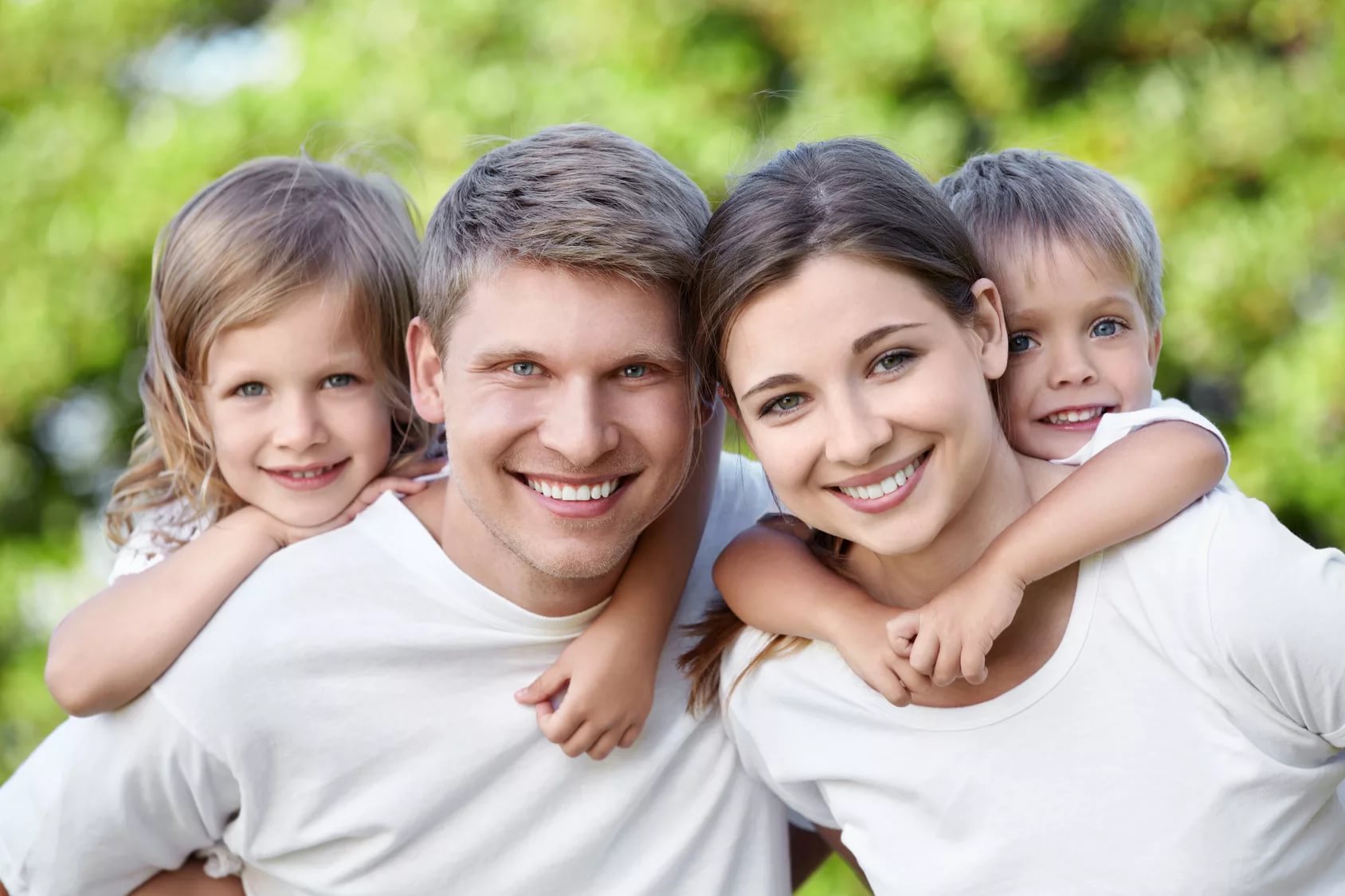 Ребята, а сейчас я хочу поиграть с вами в одну игру, которая называется «Если я…»Если я тебе мама, то ты мне……?Если я тебе дедушка, то ты мне….?Если я тебе тетя, то ты мне…..?Если я тебе дочка, то ты мне….?Если я тебе сестра, то ты мне…?Если я тебе дядя, то ты мне….?Если я тебе племянница, то ты мне…?Если я тебе внучка, то ты мне…..?Если я тебе крестная, то ты мне….?
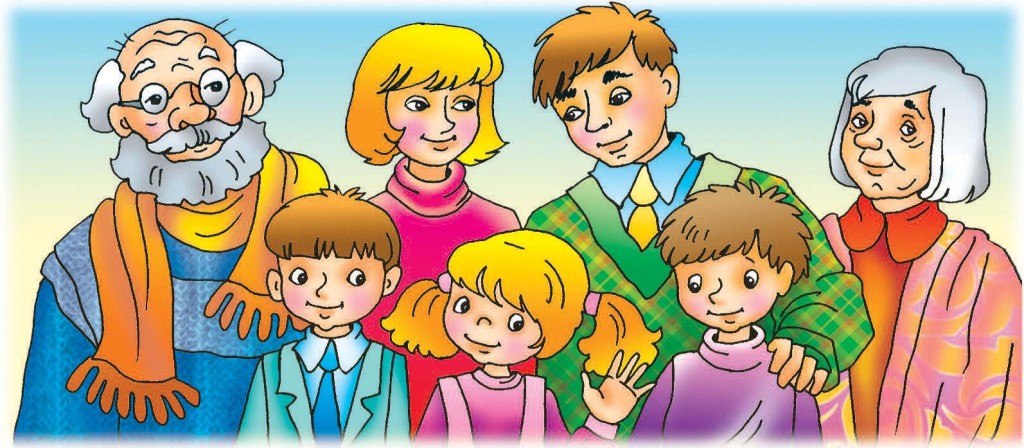 Семья – это счастье, любовь и удача, Семья – это летом поездки на дачу. Семья – это праздник, семейные даты, Подарки, покупки, приятные траты. Рождение детей, первый шаг, первый лепет, Мечты о хорошем, волнение и трепет. Семья – это труд, друг о друге забота, Семья – это много домашней работы. Семья – это важно! Семья – это сложно! Но счастливо жить одному невозможно! Всегда будьте вместе, любовь берегите, Обиды и ссоры подальше гоните, Хочу, чтоб про нас говорили друзья: Какая хорошая Ваша семья!
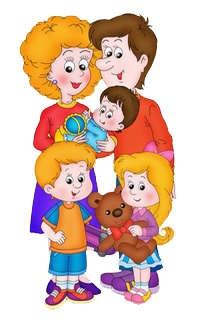